5
1
To be able to spell words with multiple sound-spelling patterns
To spell words with schwas and common and uncommon short vowels
This week’s words: treachery, pheasant, alphabet, amendments, impressive, pyramid, doubled, backpacking, optimistic, suspenseful
Starter
Can you break the words into their parts?
1.1
Starter
Can you break the words into their parts?
1.2
This Week’s Words
Do you know what they mean?
What do the words have in common?
1.3
Many of the words also contain a schwa sound, /u/ or /i/, which usually occurs in the unstressed syllable.
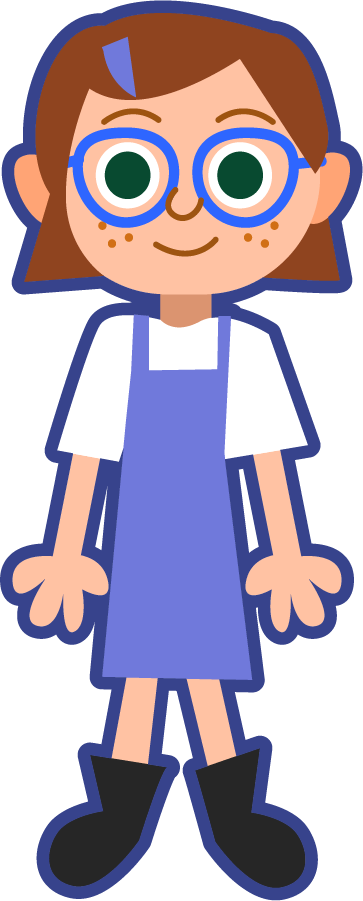 treachery
treachery
impressive
optimistic
doubled
doubled
doubled
pyramid
alphabet
pyramid
suspenseful
backpacking
pheasant
pheasant
amendments
These words all have short vowel sounds.
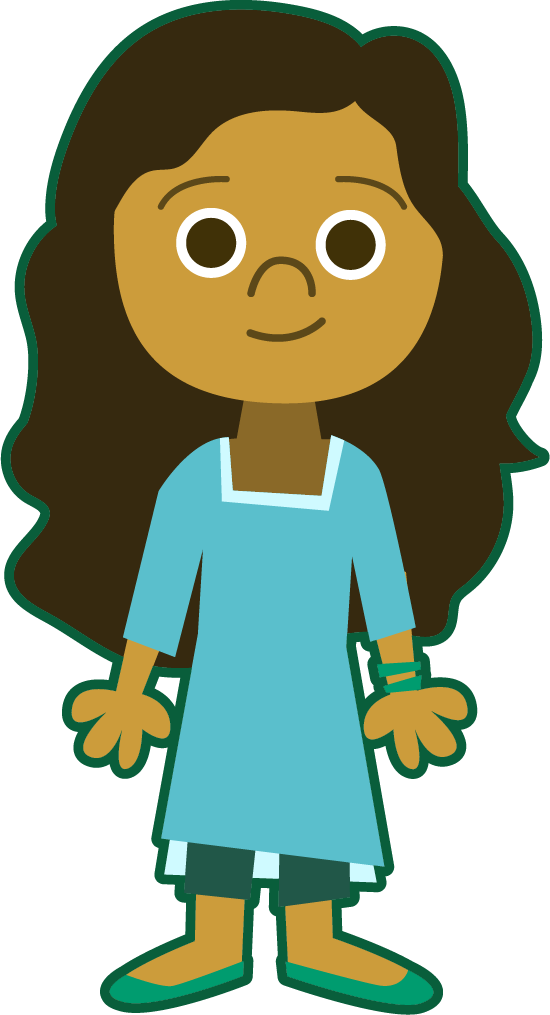 Which short vowel spellings are less common?
The final stable syllable le contains a schwa sound + /l/, /ul/.
Spelling Sounds
Can you sort these words according to 
the short vowel sound(s) they contain?
1.4
treachery
backpacking
pyramid
optimistic
impressive
suspenseful
pheasant
doubled
amendments
alphabet
long a
long e
long i
long o
long u
backpacking
treachery
backpacking
optimistic
suspenseful
alphabet
impressive
pyramid
doubled
optimistic
suspenseful
pheasant
impressive
amendments
alphabet
Spelling Sounds
Which words have schwas? Can you sort these words according to the schwa sound(s) they contain?
1.5
treachery
treachery
backpacking
pyramid
pyramid
impressive
optimistic
optimistic
alphabet
alphabet
pheasant
suspenseful
pheasant
doubled
doubled
amendments
amendments
amendments
amendments
/i/
/u/
Which schwa sound is more common?
Morphology and Etymology
What is the base word in suspenseful?
1.6
Suspense comes from the word suspend which comes from Old French and Latin. The suffix -ful means full of, resembling.
The meaning state of mental uncertainty with more or less anxiety is from the legal meaning, perhaps via the notion of awaiting an expected decision, or that of state of having the mind or thoughts suspended. As a genre of novels, stories, etc., attested from 1951.
Latin
Latin
Which is more likely to be suspenseful?

Grocery shopping
A lullaby
Opening a mysterious package
Taking a bath
suspense + ful = suspenseful
Latin
Old French
suspendere
(to hang up, leave undecided, interrupt)
suspensus
(suspended, hovering, doubtful)
sospense
(delay, abeyance [of legal matters])
Have you ever sat at the edge of your seat in anxious anticipation, waiting for something to happen? What situations have you felt suspenseful?
Late Middle English
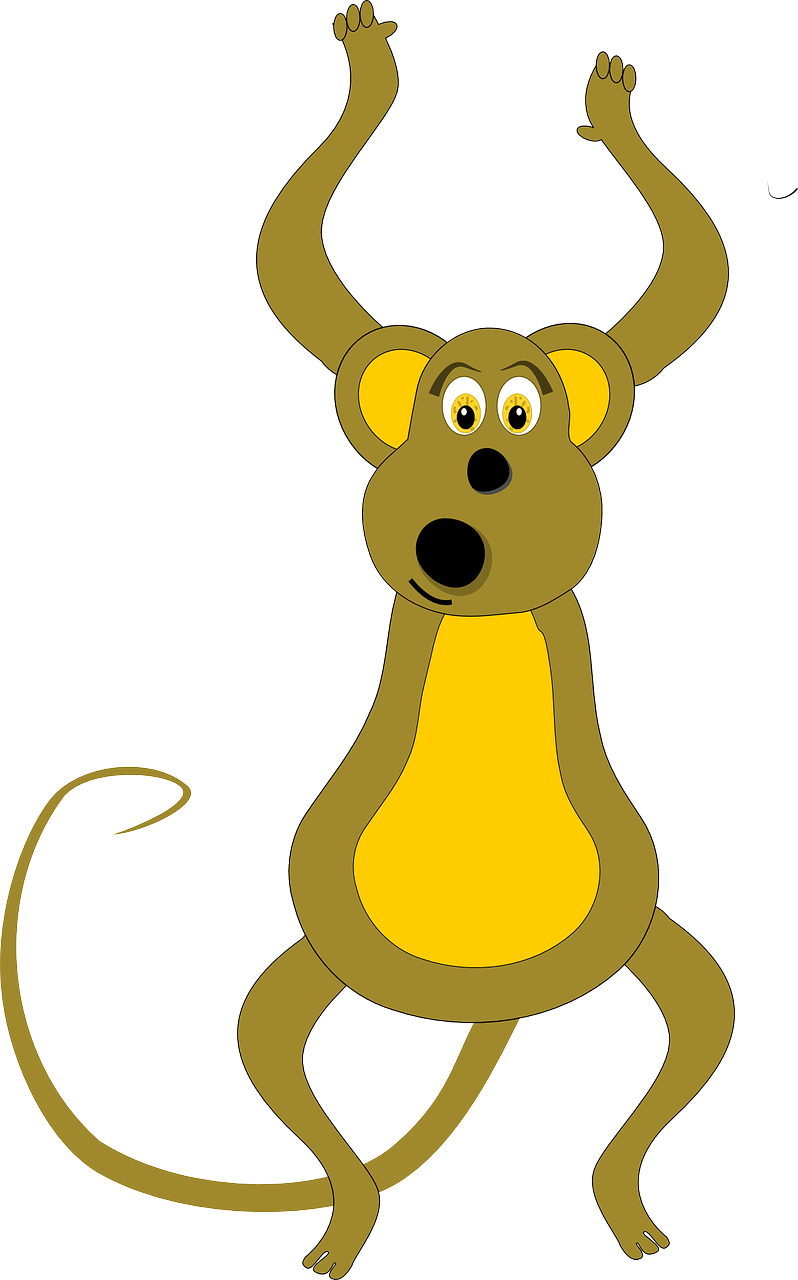 suspense
(a state of excitement or anxiety that comes from mystery or doubt)
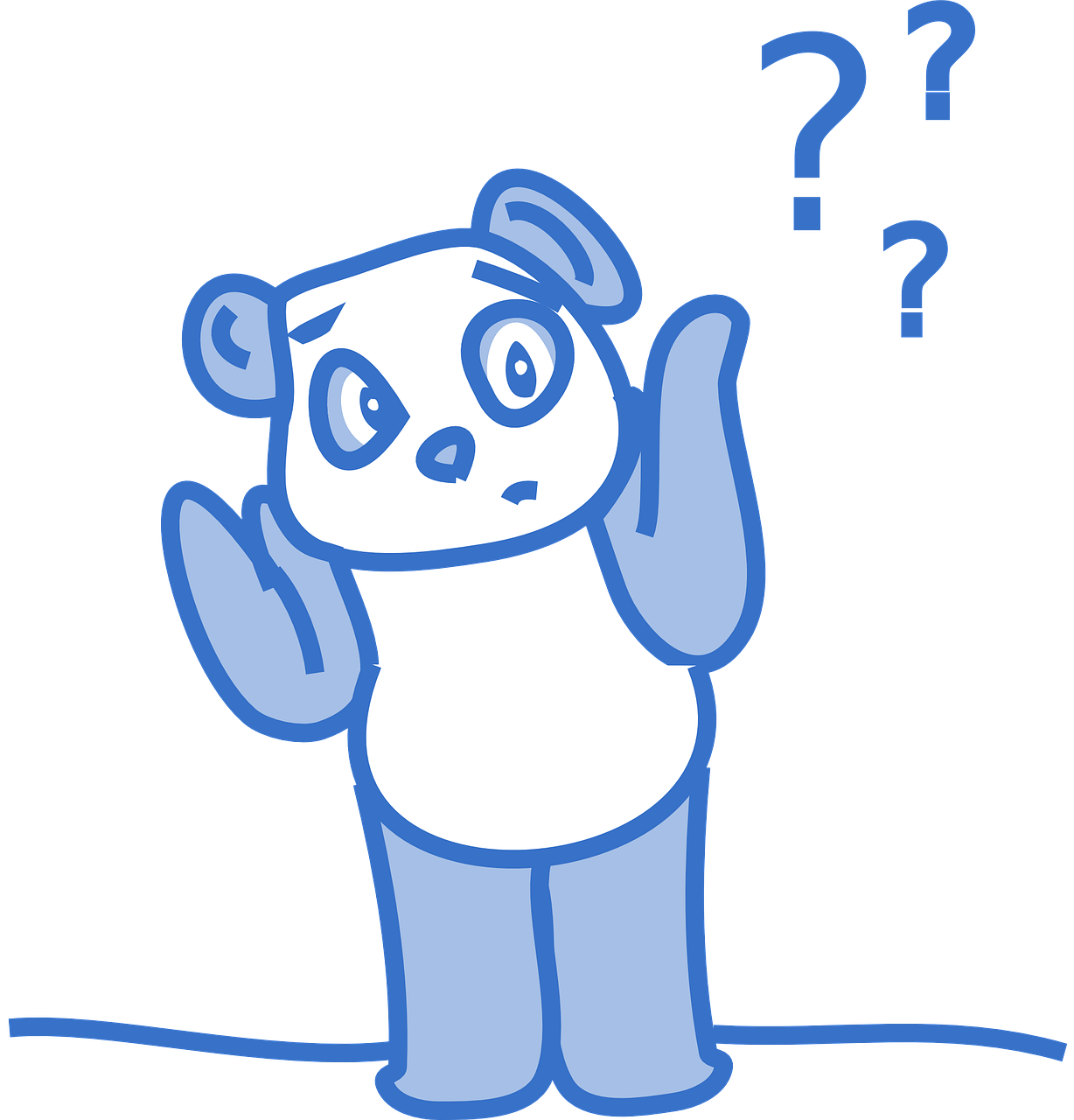 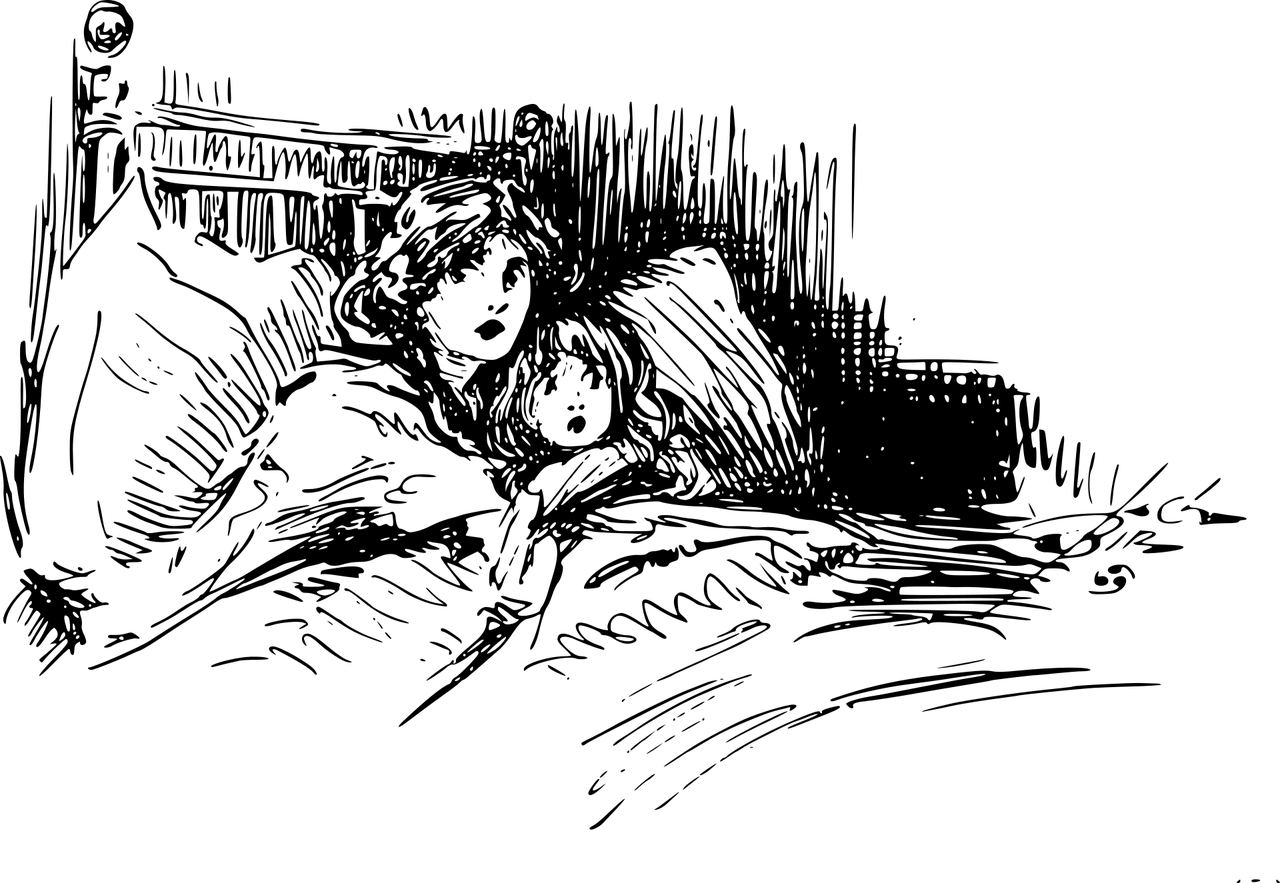 English
suspend
(to hang or prevent from continuing)
[Speaker Notes: The final "e" keeps the /s/ sound in suspense and helps to distinguish it from "suspends" (plural of suspend; with the final –s making a /z/ sound).]
Morphology Matrix
What is the base word in impressive?
1.7
Suffix
Prefix
Base Word
im + press + ive = impressive
express
expresses
expressor 
expressors
expressway
expressways
expressing
expression
expressionist
expressionistic
expressionists
expressive
expressiveness
pressed
presses
pressable
pressing
pressure
pressured
pressuring
pressures
pressurize 
pressurization
pressurized
impress
impressed
impresses
impressible
impressing
impression
impressionable
impressionist
impressionists
impressionistic
impressive*
impressiveness
im
press
ive
ex
Syllable Count
How many syllables are in each word?
1.8
alphabet
treachery
amendments
optimistic
suspenseful
impressive
pheasant
backpacking
pyramid
doubled
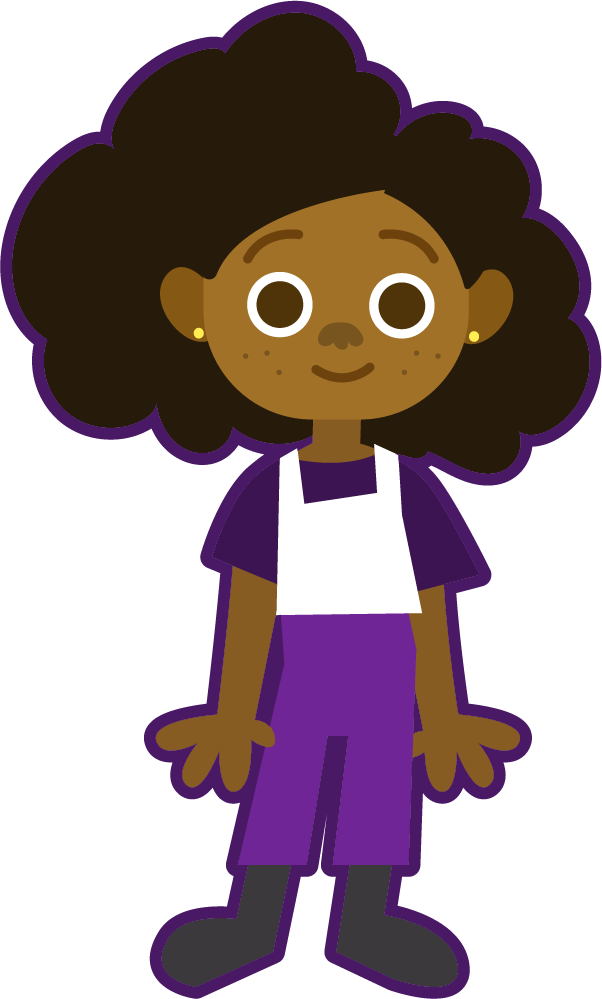 How many syllables does each word have?
2
3
4
Syllable and Phoneme Maps
1.9
Remember to always be flexible when dividing syllables.
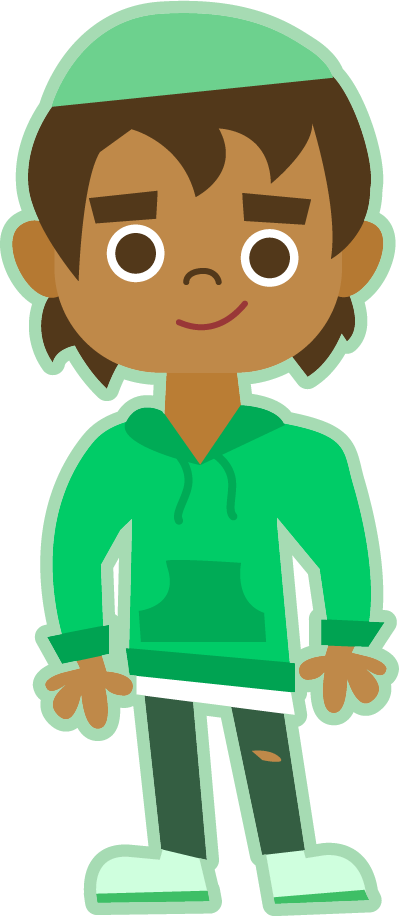 pheasant
How many syllables does each word have? Can you break down the words into phonemes?
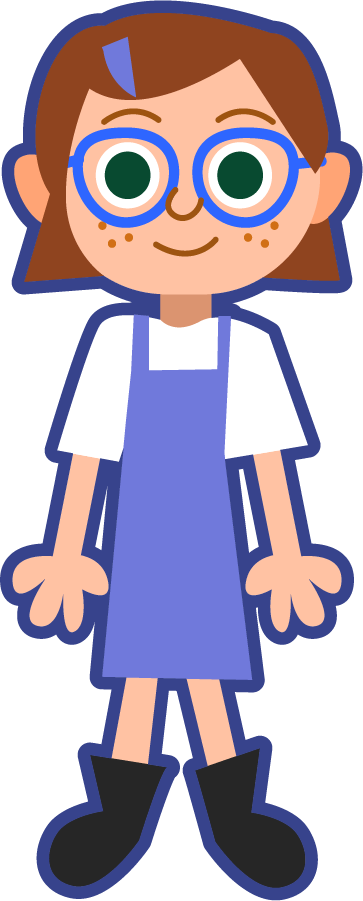 Each box should contain one spelled sound.
pheas|ant
2
ph spells the /f/ sound and ea spells the short vowel e.
doubled
pyramid
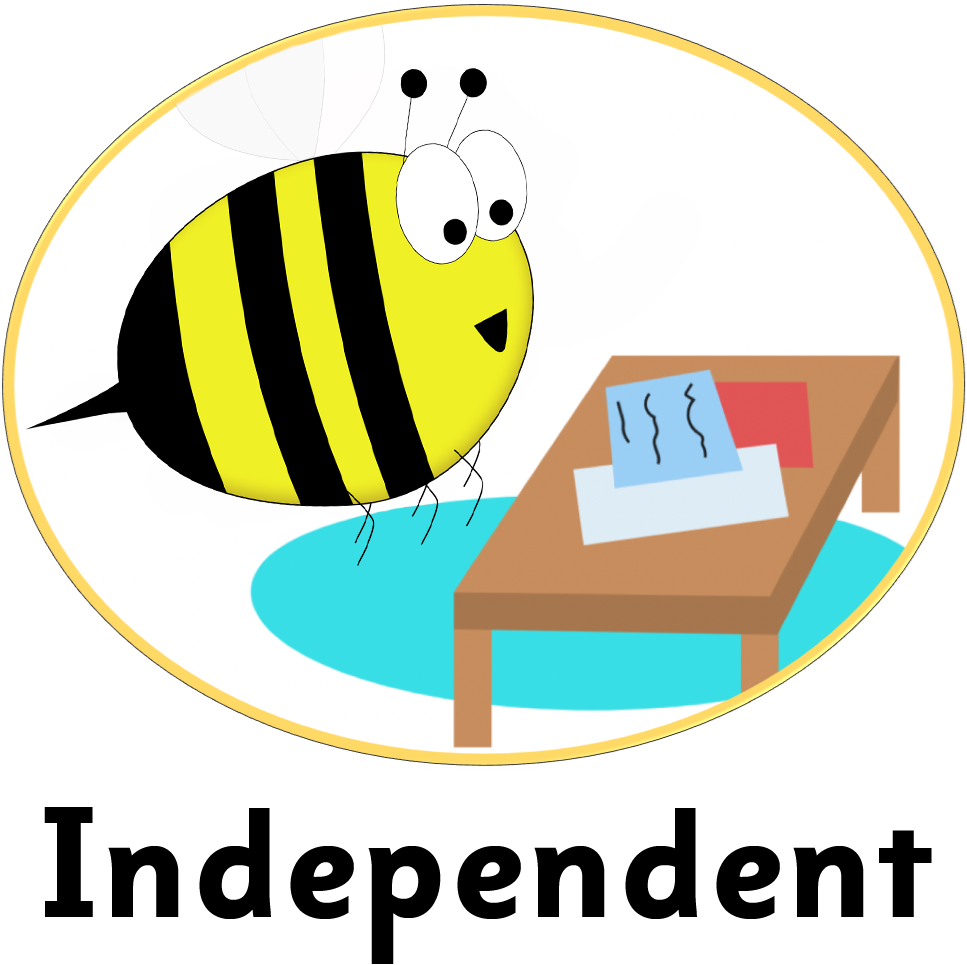 e
dou|bled
2
pyr|a|mid
3
Words with schwas and common and uncommon short vowels
Read each word and split into syllables and phonemes, spelling one sound in each box. If the word has a suffix, write what it is, and if not, write N for none. Finally, write the word out again.
1.10
Words with the long and short u sound
Answers
1.11
e
[Speaker Notes: *Treachery can be considered as a base word which doesn’t have a suffix. While –ery (act or practice) and –y (activity) are common suffixes, neither treach nor treacher are roots or base words. This is a bit of a gray area in which some morphologists would consider it to still have a suffix, and some would not. 
Treacher (deceiver, cheat, traitor) was a Middle English word that is now obsolete. Treachery comes from Old French trecherie and trechier, and -erie and -ier are both suffixes from Latin -arius (also -ary).]
Dictionary Skills
Work with a partner or team and race each other to find each word in the dictionary. Find the correct definition on the list and write in the word to match.
1.12
Dictionary Skills
Answers
1.13
amendments
treachery
alphabet
pheasant
impressive
pyramid
backpacking
optimistic
doubled
suspenseful
Spell Check
To be able to spell words with multiple sound-spelling patterns
To spell words with schwas and common and uncommon short vowels
1.14
Circle the correct spelling of each word and write a sentence for each.
Spell Check
Answers
1.15
1.16
Characteristics
Base Word and Other Related Words
optimistic
Synonyms
Examples
Antonyms
1.17
Characteristics
Base Word and Other Related Words
growth mindset, positive thinking, expressing gratitude, expects things to work out for the best
optimum
optimal, optimize, optimizer, optimist, optimism, optimistically
optimistic
Synonyms
Examples
cheerful, positive, confident, hopeful, encouraging
“the glass is half full”
sees challenges or obstacles as opportunities to learn
believing that there will always be opportunities to make things better tomorrow, even if you are experiencing challenges today.
pessimistic, gloomy, ominous, negative
Antonyms
Word Relay
1.18
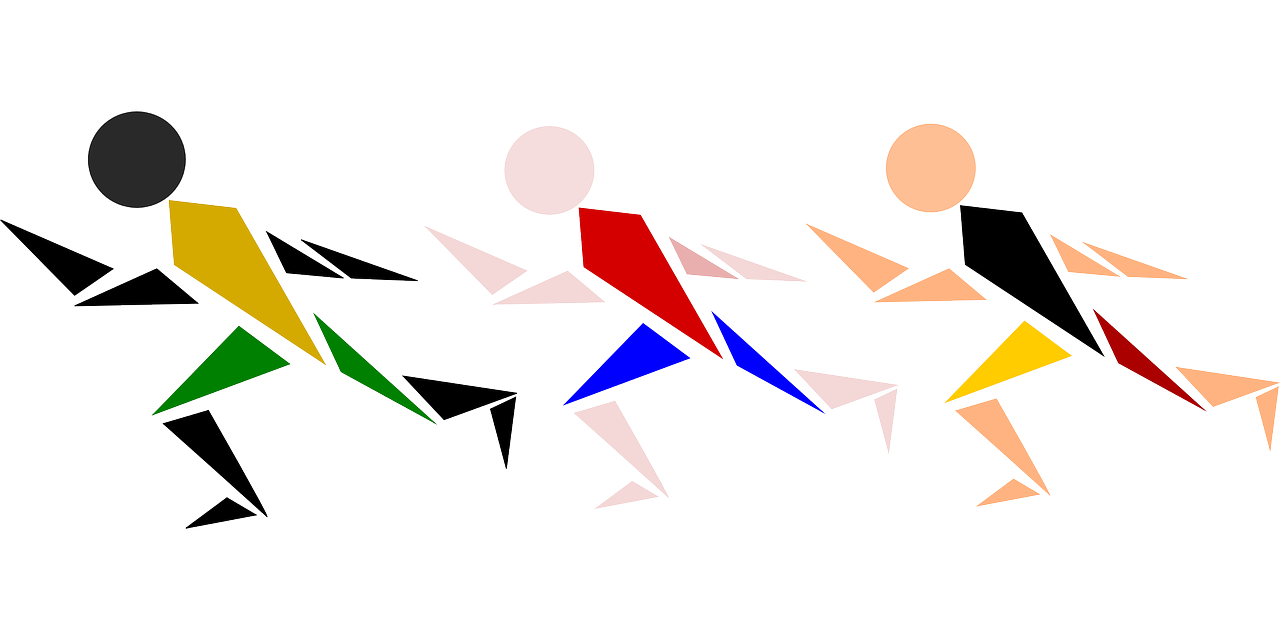 Rules:

Split into 2-3 teams.

Call out one of this week’s words. One member from each team races to the board and writes the first letter, grapheme, or syllable of a word (decide on which one before the game begins), and they run back and pass the marker on to the next teammate.

The next person writes the next letter, grapheme, or syllable, and so on, until the word is complete.

Team members can correct an incorrect letter on their turn, but they may not add anything new. The first team to correctly spell the word scores a point.
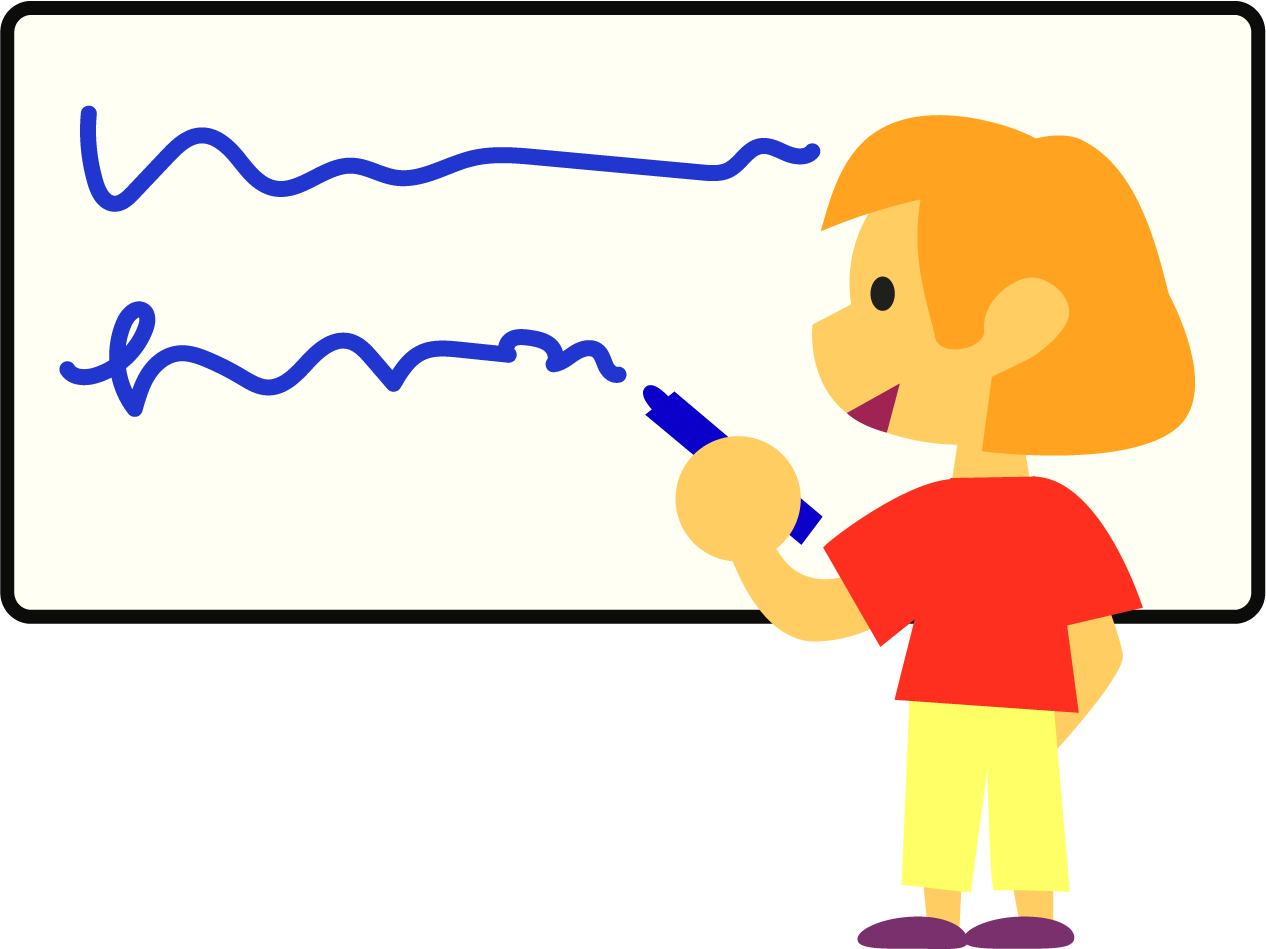 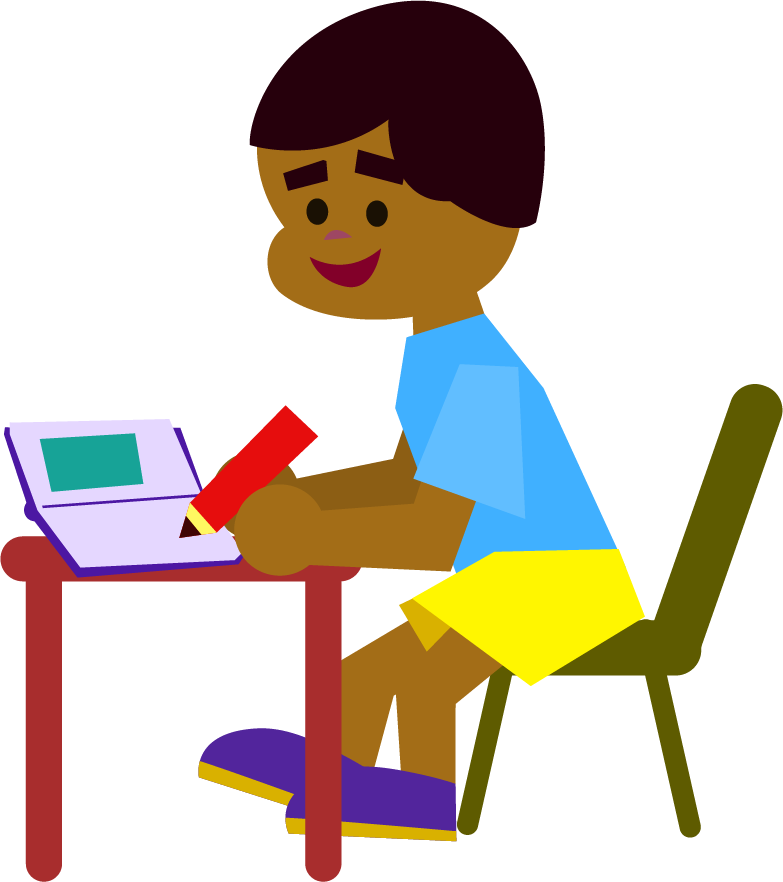 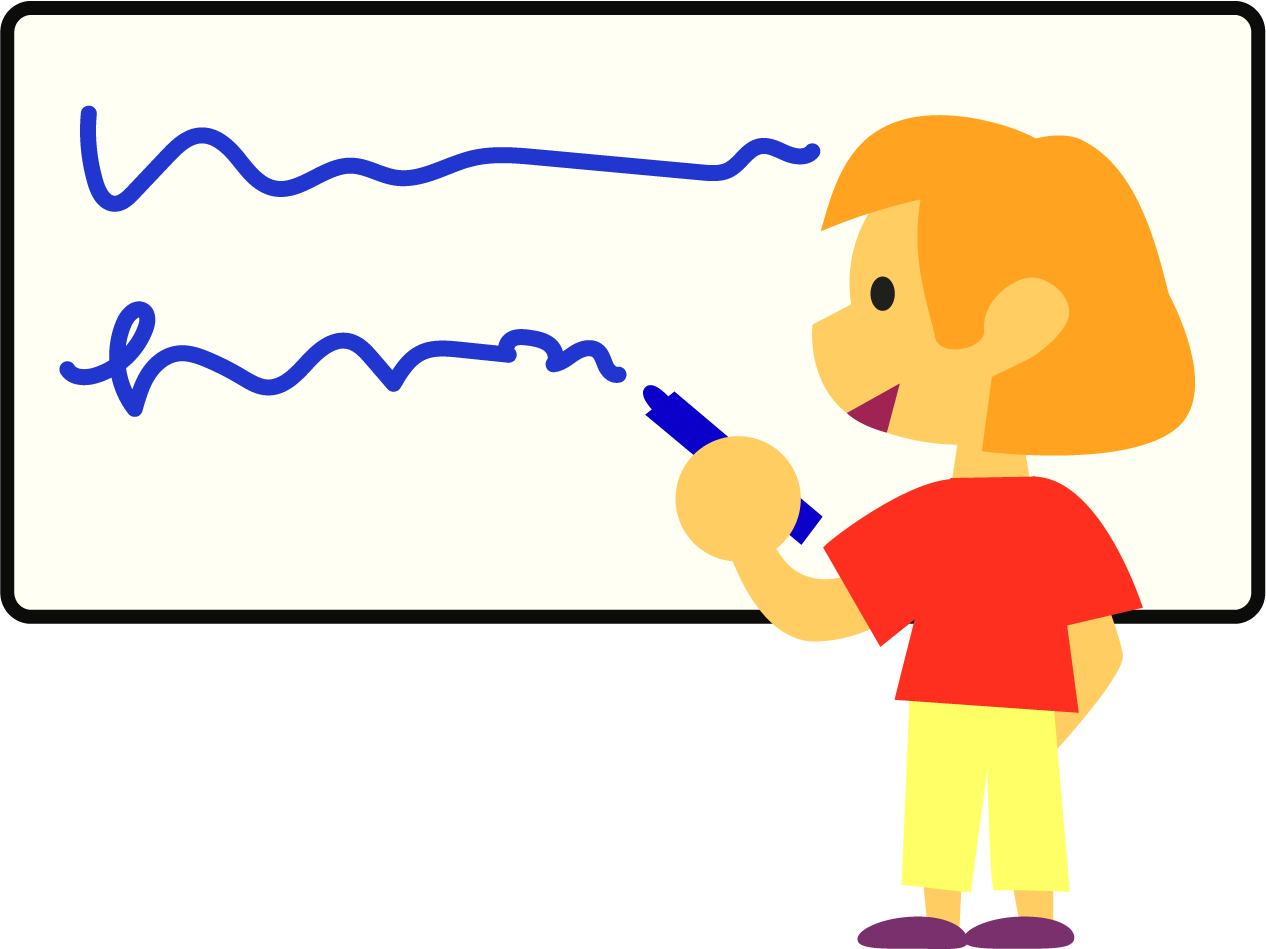 Morphology Matrix
Add affixes to make as many new words as you can.
1.19
New Words:
Base or Root
Suffix
Prefix
ant
or
way
op
sup
s
ed
es
ible
able
de
com
press
(to push or force)
ing
de
able
ion
ic
s
ex
ist
ive
ness
un
im
ed
ing
s
ure
re
ation
ed
ize
Morphology Matrix
Possible Answers
1.20
New Words:
Base or Root
Suffix
Prefix
ant
or
way
op
sup
pressed
presses
pressable
pressing
pressure
pressured
pressuring
pressures
pressurize 
pressurization
pressurized
oppressor
oppressors
oppressed
oppresses
oppressing
oppression
oppressive
oppressiveness
suppressant
suppressor
suppressors
suppressed
suppresses
suppressible
suppressing
suppression
suppressive
suppressiveness compress
compressor
compressors
compressed
compresses
compressible
compressing
compression
compressive
decompress
decompressor 
decompressors
decompressing
decompression
decompressive 
depress
depressant 
depressor
depressors
depressed
depresses
depressible 
depressing
depression
depressive
depressiveness
depressurize 
depressurization
depressurized 
express
expressor 
expressors
expressway
expressways
expressing
expression
expressionist
expressionistic
expressionists
expressive
expressiveness
impress
impressed
impresses
impressible
impressing
impression
impressionable
impressionist
impressionists
impressionistic
impressive*
impressiveness 
unimpressed
unimpressive
repress
repressor
repressors
repressed
represses
repressible
repressing
repression
repressive
repressiveness
s
ed
es
ible
able
de
com
press
(to push or force)
ing
de
able
ion
ic
s
ex
ist
ive
ness
un
im
ed
ing
s
ure
re
ation
ed
ize
Prefix
Base or Root
Suffix
ant
or
way
op
sup (sub)
s
1.21
ed
es
ible

able
Extension: 
Use the word list to help you fill in the missing parts of the matrix.
de
com
ing
repressively expressionlessly
expressionism
impressionism
depressions
impressions
repressions
expressionless
depressives
pressurizes
pressurizing
depressurizes
depressurizing
acupressure
antidepressant
antidepressants
inexpressible 
inexpressive
inexpressibly
irrepressible
irrepressibly
expressly
depressingly
expressively
impressively
oppressively
able
de
press
(to push or force)
ion
ic
s
ist
ex
ness
ive
un
im
ed
ing
s
ure
ation
ed
re
ize
Prefix
Base or Root
Suffix
ant
or
way
op
sup (sub)
acu
s
1.22
ed
es
ible
ibly
able
ly
Extension: 
Use the word list to help you fill in the missing parts of the matrix.
de
com
Answers
ing
ly
repressively expressionlessly
expressionism
impressionism
depressions
impressions
repressions
expressionless
depressives
pressurizes
pressurizing
depressurizes
depressurizing
acupressure
antidepressant
antidepressants
inexpressible 
inexpressive
inexpressibly
irrepressible
irrepressibly
expressly
depressingly
expressively
impressively
oppressively
able
ism
s
anti
de
press
(to push or force)
ion
ic
s
ist
in
ex
less
ly
ly
ness
s
ive
un
im
ed
ing
s
ure
ation
ed
es
ing
ir
re
ize
Morphology Matrix
How many new words can you create by 
adding prefix(es) and/or suffix(es)?
1.23
Prefix
Base Word
Suffix
1.24
Characteristics
Base Word and Other Related Words
Synonyms
Examples
Antonyms